1
Towards Natural Clarification Questions in Dialogue Systems
Svetlana Stoyanchev, Alex Liu, 
and Julia Hirschberg
AISB 2014 Convention at Goldsmiths, University of London
April 3, 2014
Outline
Motivation 
Previous work: a corpus of human clarification questions
Automatic method for generating targeted clarification questions
Evaluate automatically generated questions with human subjects
Comparison two evaluation groups
2
3
Speech Translation
Speech-to-Speech translation system
Translation
System
L1 Speaker
L2 Speaker
Speech
Question
(L1)
Translated Question  (L2)
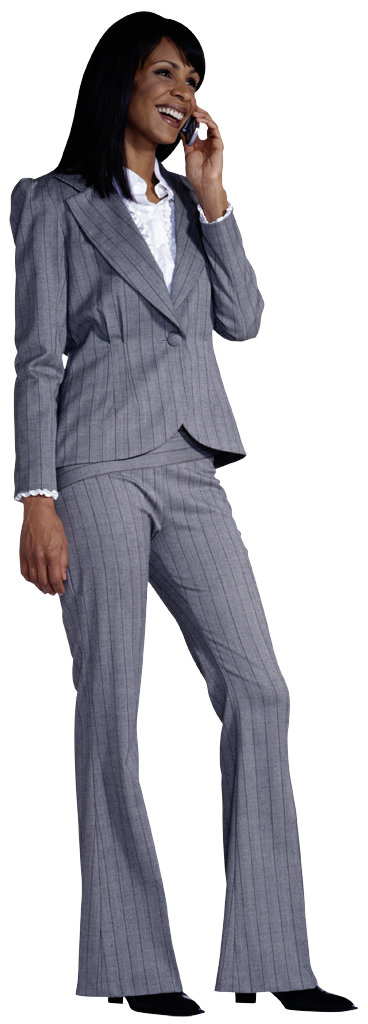 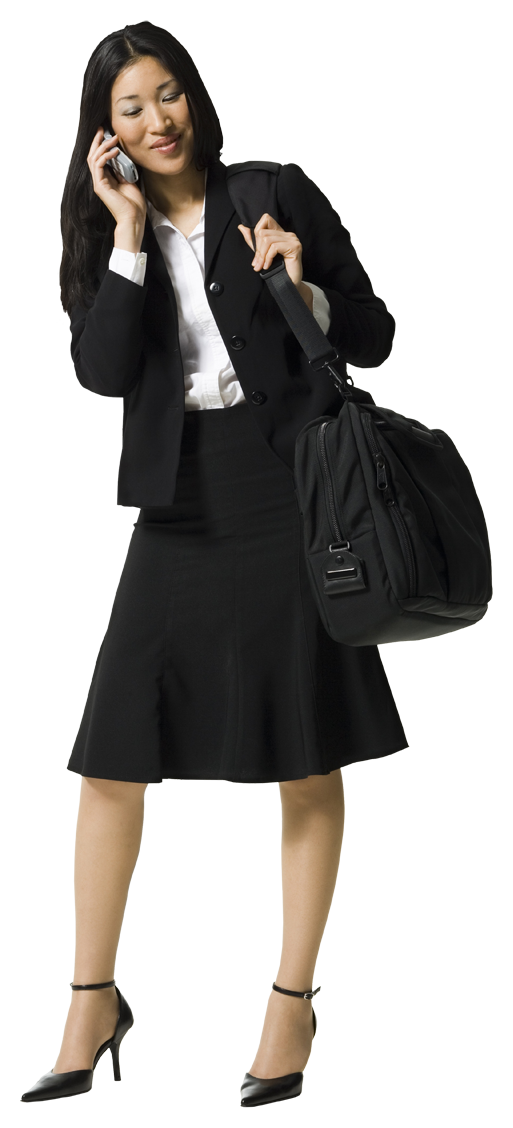 lation
Answer (L2)
Translated 
Answer (L1))
3
4
Speech Translation
Translation may be impaired by:
Speech recognition errors 
Word Error rate in English side of Transtac is 9%
Word Error rate in Let’s Go bus information is 50%
A speaker may use ambiguous language
A speech recognition error may be caused by use of out-of-vocabulary words
4
5
Speech Translation
Speech-to-Speech translation system
Introduce a clarification component
Translation
System
L1 Speaker
L2 Speaker
Dialogue Manager
Dialogue Manager
Translated Question  (L2)
Speech
Question
(L1)
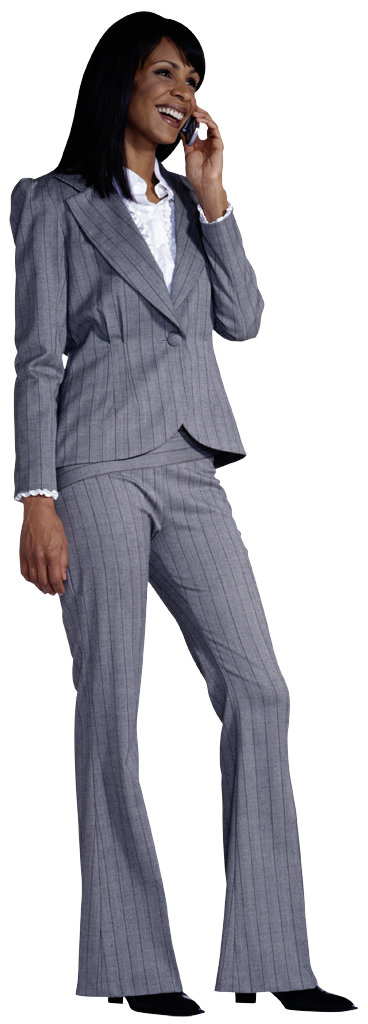 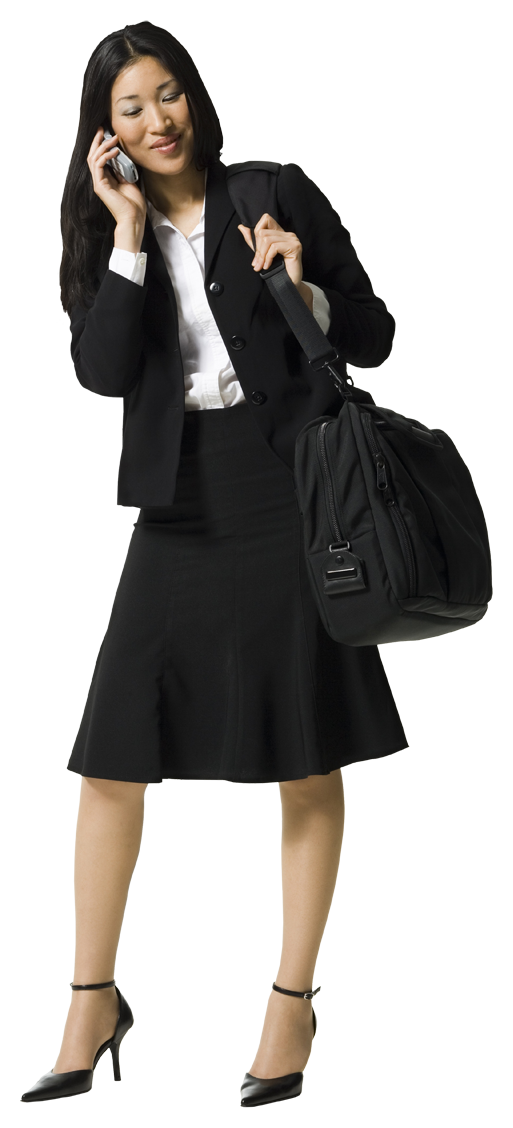 Clarification 
sub-dialogue
Answer (L2)
Clarification 
sub-dialogue
Translated 
Answer (L1))
5
6
Most Common Clarification Strategies in Dialogue Systems
“Please repeat”
“Please rephrase”
System repeats the previous question
6
7
What Clarification Questions Do Human Speakers Ask?
Targeted reprise questions (M. Purver) 
Ask a targeted question about the part of an utterance that was misheard or misunderstood, including understood portions of the utterance 
Speaker: Do you have anything other than these XXX plans?
Non-Reprise: What did you say?/Please repeat.
Reprise: What kind of plans?
88% of human clarification questions are reprise
12% non-reprise
Goal: Introduce targeted questions into a spoken system
7
8
Advantages of Targeted Clarifications
More natural 
User does not have to repeat the whole utterance/command
Provides grounding and implicit confirmation
Speech-to-speech translation
Useful in systems that handle natural language user responses/commands/queries and a wide range of topics and vocabulary
Tutoring system
Virtual assistants (in car, in home): a user command may contain ASR error due to noise, background speech, etc.
8
Corpus of Human Clarification Questions
Collect a corpus of targeted clarification questions
Understand user’s reasons for choosing 
Whether to ask a question
Whether it is possible to ask a targeted question
When can users infer missing information
9
Corpus of Human Clarification Questions
Gave a participant a sentence with a missing segment (from Transtac system output)
how many XXX doors does this garage have 
Asked the participant to 
Guess the word
Guess the word type (POS)
Would you ask a question if you heard this in a dialogue?
What question would you ask? (encourage targeted)
10
Corpus of Human Clarification Questions
Collected 794 Targeted clarification questions
72% of all clarification questions asked
11
Rules for Constructing Questions
Construct rules for question generation based on analysis of human-generated questions
The algorithm relies on detection of an error segment
Use context around the error word <context before>, <context after> to create a targeted clarification question
R_WH Generic (reprise)
Syntactic R_VB (reprise)
Syntactic R_NMOD
R_START  
R_NE – Named Entity-specific question
12
Rules for Constructing Questions
R_WH Generic:  <context before > +  WHAT? 
The doctor will most likely prescribe XXX. 
R_WH: The doctor will most likely prescribe WHAT?
13
Rules for Constructing Questions
R_WH Generic:  <context before > +  WHAT? 
The doctor will most likely prescribe XXX. 
R_WH: The doctor will most likely prescribe WHAT? 

In some cases using <context after> error word is desirable
When was the XXX contacted? 
R_WH* When was the WHAT? 
R_VB1: When was the WHAT contacted?
14
Rules for Constructing Questions
Context <after error> can not be used indiscriminately
As long as everyone stays XXX we will win. 
R_VB1* As long as everyone stays WHAT we will win?
R_WH    As long as everyone stays WHAT?
R_VB1: applies when verb and error word share a syntactic parent
15
Rules for Constructing Questions
R_VB2: applies when an infinitival verb follows an error word
We need to have XXX to use this medication. 
R_WH  We need to have WHAT?
R_VB2  We need to have WHAT to use this medication?
16
Rules for Constructing Questions
R_NMOD: Error word is a noun modifier




Do you have anything other than these XXX plans
R_WH:      Do you have anything other than these WHAT?
R_NMOD: Which plans?
NMOD
Parent NN/NNS
XXX
17
Rules for Constructing Questions
If an error occurs in the beginning of a sentence (or there are no content words before the error), there is no <context before>.

R_START: what about <context after error>
XXX arrives tomorrow.
R_START: What about “arrives tomorrow”?
18
Rules for Constructing Questions
If an error word is a name or location, use WHERE and WHO instead of WHAT
Not present in this data set
19
Evaluation Questionnaire
2 Experimental conditions:
COMPUTER: Generated questions automatically using the rules for a set of 84 sentences
HUMAN: Asked humans (mturk) to create a clarification questions for the same sentences
20
Experiment
Two groups of participants
Mturk experiment
Recruited 6 participants from the lab
Each participant scored 84 clarification questions (CQ)
Each CQ was scored by 3 participants from each group
21
Survey Results
*
*
22
Results
23
Discussion
R_WH and R_VB performance is comparable to human-generated questions
R_NMOD (which …?) outperforms all other question types including human-generated questions
R_START rule did not work
24
Comparing Mturk and Recruited Subjects
25
Recruited Subjects
Disliked more human-generated questions than computer-generated questions.
Examples of answers to the survey question “How would you ask this clarification question differently?”
The set up is obviously XXX by a professional 
Human-Gen: what type of set up is this? 	
Recruited-subjects chose to change this to: 
The set up is WHAT by a professional? 
The set up is obviously WHAT by a professional? 
it’s obviously WHAT?
26
Mturk Subjects
Disliked more computer-generated questions than human-generated questions.
Examples of answers to the survey question “How would you ask this clarification question differently?”
Do your XXX have suspicious contacts 
Human-Gen: what type of set up is this? 	
Recruited-subjects chose to change this to: 
My WHAT?
What was suspicious contacts?
Who?
27
Discussion
Desirable properties of clarification questions
Conciseness
Specificity
Goal of a generator is to maximize conciseness and specificity
Future work: identify properties of an optimal clarification question from the data
 Classify syntactic constituents whether they should be present in question
28
Summary
Presented a set of simple transformation rules for creating targeted clarification questions 
Simplicity of the rules makes the method more robust to incorrect error segment detection
Evaluation with human subjects shows that subjects score generated questions comparably to human-generated questions
The user preference is subjective and may differ across subject groups
29
30
Related Work
A system's clarification question may not be appropriate because
An error segment may not be detected correctly
An error type is not identified correctly
Automatically detect user responses to “inappropriate” clarification questions
30
31
Thank you
Questions?
31
Requirement for a Targeted Question
Constructing an appropriate question requires correct error detection
Error segment boundaries
Error type
Does the error contain a proper name?
Does the error contain an out-of-vocabulary (OOV) word?
32